Игра "Географический калейдоскоп"
ПОДГОТОВИЛА УЧИТЕЛЬ ГЕОГРАФИИ  
ГБОУ СОШ № 329
ЛИТВИНЧУК С.Г.
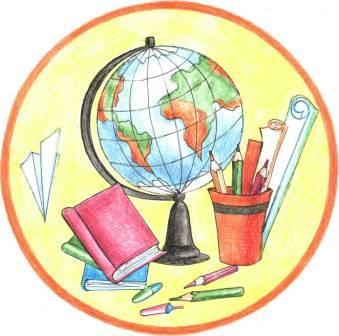 Тематика  игры
1. Конкурс – разминка «Вглубь океана – за тайной»
2. Конкурс  «Блиц - вопросы»
3. Конкурс  «Загадочная «А»
4. Конкурс «Города в конверте»
5. Конкурс художников.
6.Конкурс «Служба спасения»
7. Конкурс   «Географические анаграммы»
8. Конкурс пантомимы.
9. Конкурс «Звуки природы»
10. Конкурс «Собери карту»
11. Конкурс «Угадай мелодию».
Конкурс – разминка «Вглубь океана – за тайной»
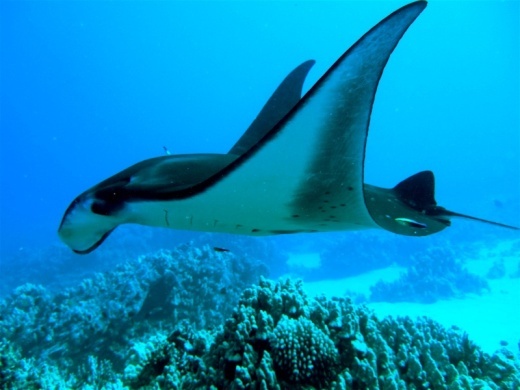 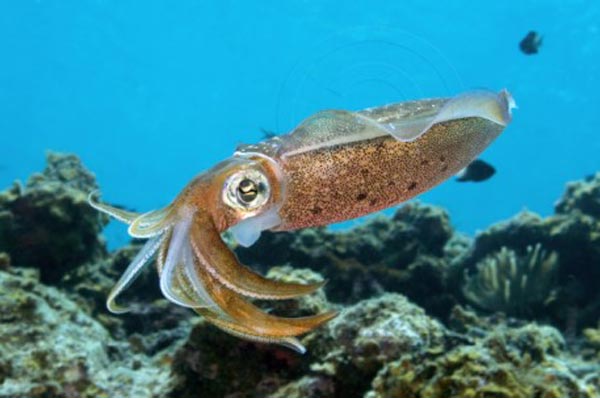 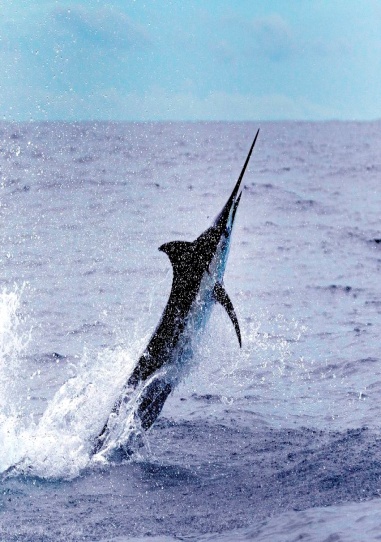 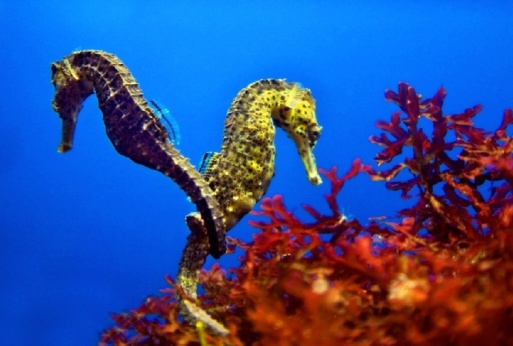 Конкурс  «Блиц-вопросы»
Конкурс  «Загадочная «А»
Заполните клетки буквами, не изменяя положение буквы «А», и напишите названия:
1-я команда – названия двух государств, города, реки.
а	  а  	а  
а	  а  	а  
а	  а  	а  
а	  а  	а  
2-я команда – названия четырех озёр
а	  а  	а  
а	  а  	а  
а	  а  	а  
а	  а  	а
Конкурс «Города в конверте»
Составьте названия городов путём перестановки букв в словах, составьте  третье слово – крупный город, все буквы должны быть использованы.
Например:    Город+нов = НОВГОРОД
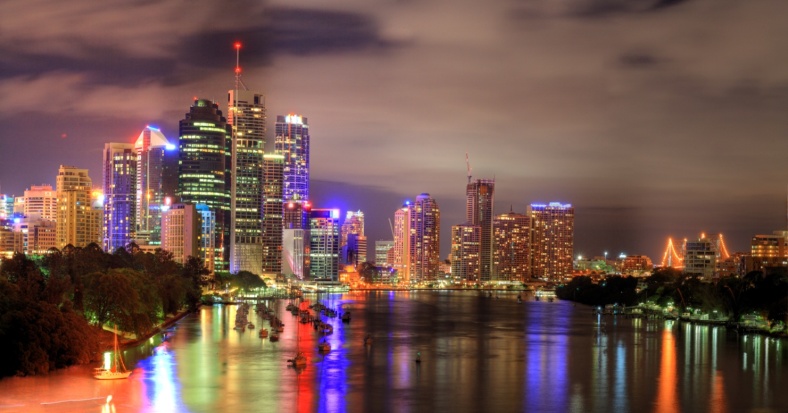 Конкурс художников.
Конкурс «Служба спасения»
Команда должна определить по координатам район, в котором находятся терпящие бедствие. Далее команда должна предположить. Какое именно стихийное бедствие имеет место в данном районе и перечислить средства и приспособления, необходимые для спасения людей, а также способ действия спасателей.Перечень стихийных бедствий и чрезвычайных ситуаций выдаётся каждой команде:
Шторм на море
Лесной пожар
Извержение вулкана
Цунами
Вмерзание судна в лёд
Снежная лавина
Песчаная буря
Увязание в болоте
Потеря ориентации в пещере
Оползень
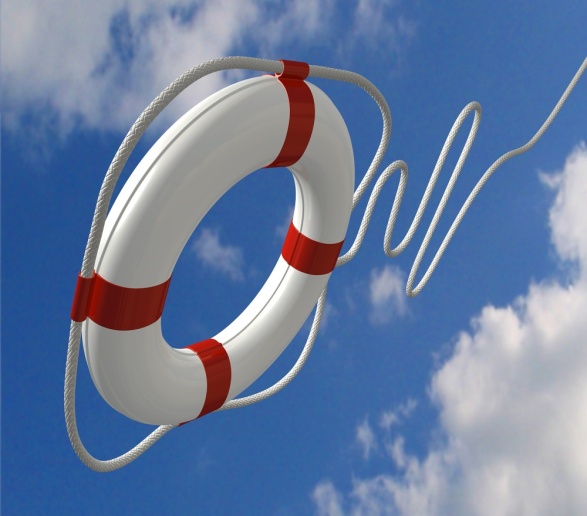 Конкурс   «Географические анаграммы»
В каждом слове переставьте буквы так, чтобы получились названия городов или рек. 
    1.Дно-2.Рука-3.Игра-4.Веки-5.Нева-6.Куба-
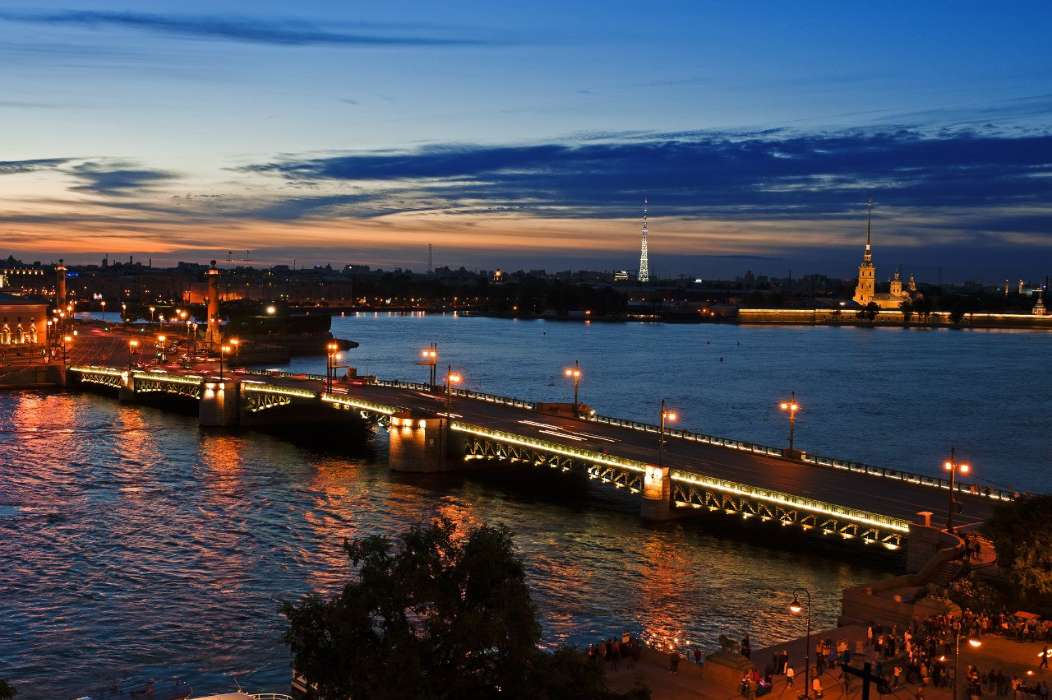 Конкурс пантомимы.
Конкурс «Звуки природы»
Участники игры слушают  звуки природы и пытаются их объяснить
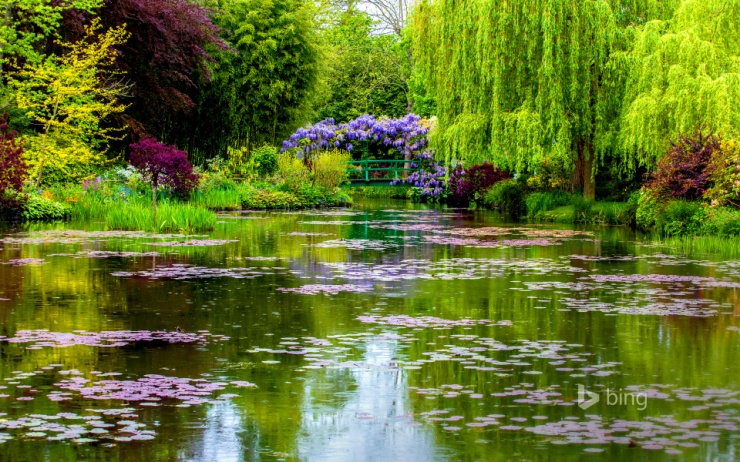 Конкурс «Собери карту»
Команды получают разрезанные  контурные карты. Сложив их, они должны назвать природный комплекс и рассказать как можно больше о нём.
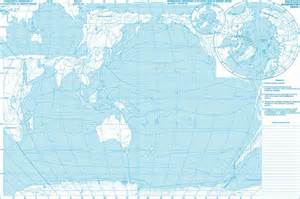 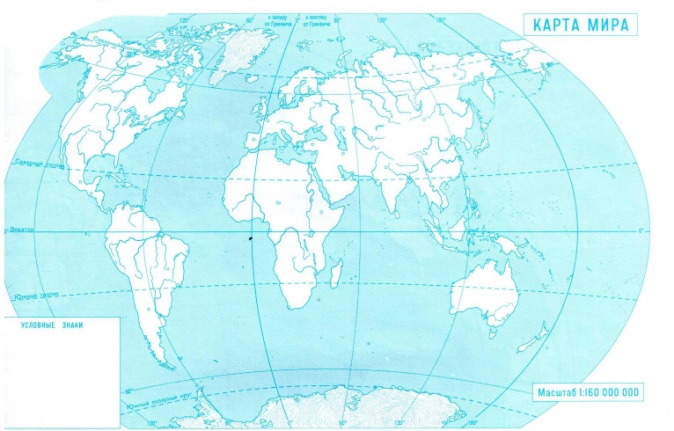 Конкурс «Угадай мелодию».
Звучат отрывки песен, за одну минуту представители от каждой команды должны записать как можно больше названий песен или слов из них на тему:    	«Природа и человек неразделимы».
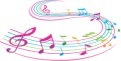 СПАСИБО    ЗА    ИГРУ.